Vzdělávací programeSafety – Bezpečné virtuální prostředí
eS 1.2 Obsah kurzu
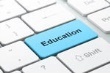 Organizační náležitosti
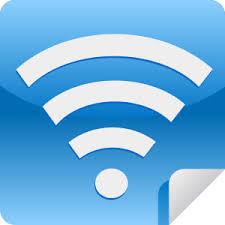 Poznámky k bezpečnosti
Dnešní program
Zařízení
Wi-fi a přístupová hesla
Jak využívat podpůrné materiály
Vaše postřehy
Obsah kurzu
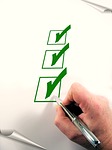 e-learning
e-learning
e-learning
e-learning
Co se tedy v průběhu kurzu dozvíte?
Jak pomáhat našim studentům být odpovědnými digitálními občany (modul 2 a 5)
Jak nastavit školskou bezpečnostní politiku (modul 9)
Jak posuzovat bezpečnostní rizika a jak je omezit (modul  3, 4, 5, 6)
Jak využívat různorodé zdroje a sdílet je s kolegy (modul 3, 5, 7, 8)
Jak rozvíjet své digitální kompetence
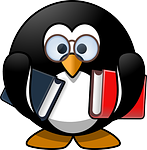 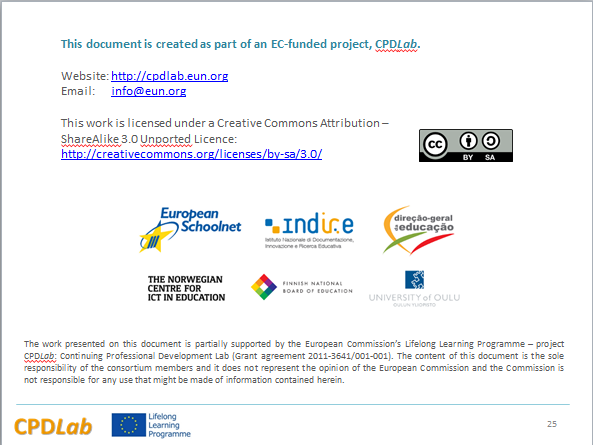